DERS:TÜRKÇE
KONU:Ç SESİ HECE SUNUSU
HAZIRLAYAN: İHSAN DURAK
100.YIL İLKOKULU
1.SINIF ÖĞRETMENİ
HECELER
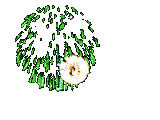 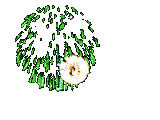 e
ç
e
ç
eç
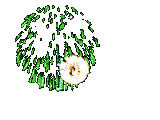 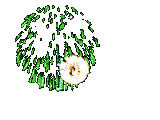 HECELER
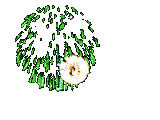 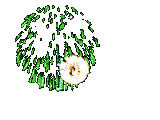 a
ç
a
ç
aç
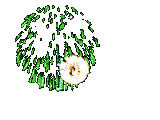 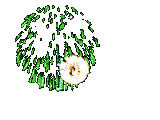 HECELER
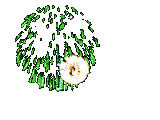 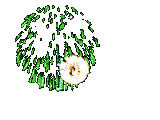 i
ç
i
ç
iç
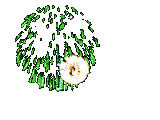 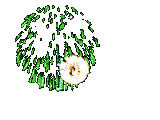 HECELER
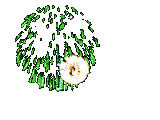 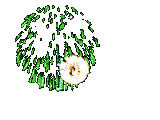 o
ç
o
ç
oç
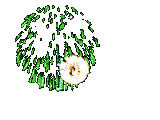 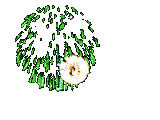 HECELER
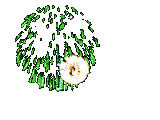 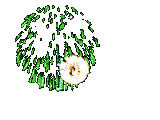 u
ç
u
ç
uç
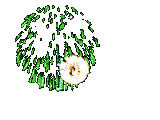 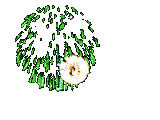 HECELER
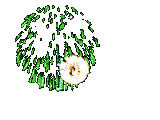 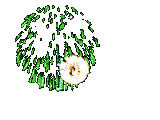 ı
ç
ı
ç
ıç
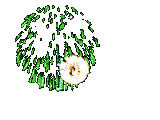 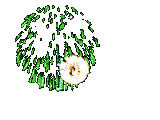 HECELER
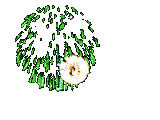 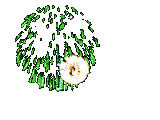 ü
ç
ü
ç
üç
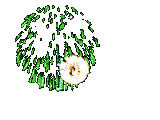 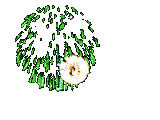 HECELER
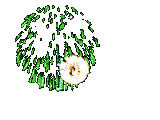 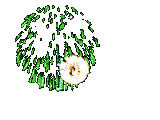 ö
ç
ö
ç
öç
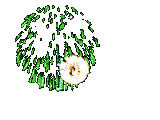 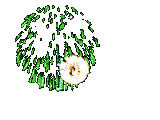 HECELER
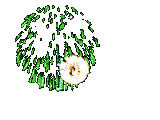 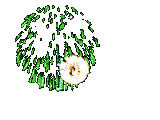 ç
e
ç
e
çe
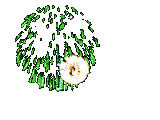 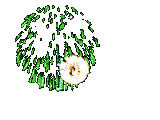 HECELER
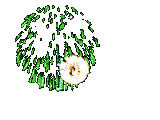 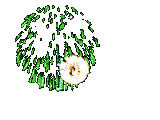 ç
a
ç
a
ça
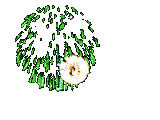 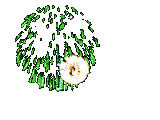 HECELER
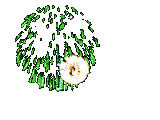 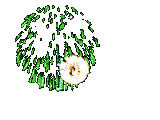 ç
i
ç
i
çi
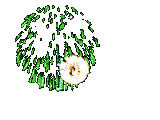 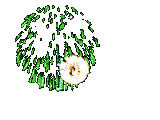 HECELER
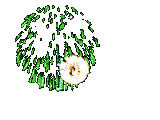 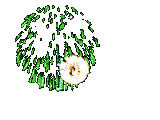 ç
o
ç
o
ço
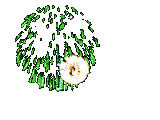 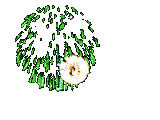 HECELER
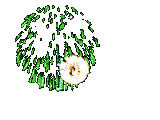 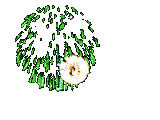 ç
ç
u
u
çu
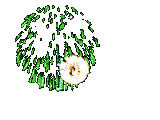 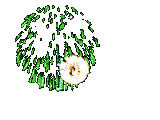 HECELER
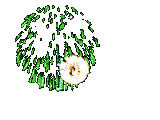 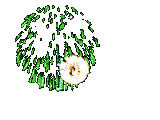 ç
ç
ı
ı
çı
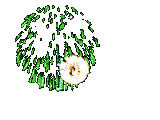 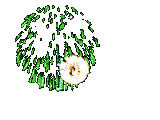 HECELER
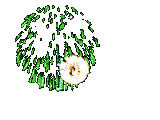 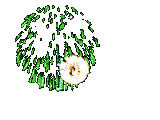 ç
ç
ü
ü
çü
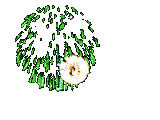 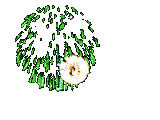 HECELER
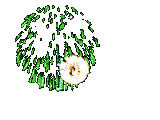 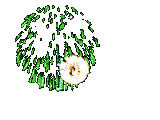 ç
ç
ö
ö
çö
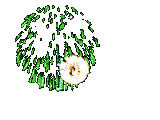 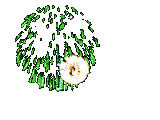 HECELER
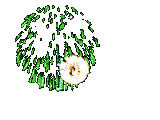 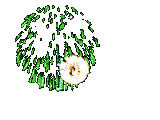 hi
ç
hi
ç
hiç
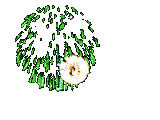 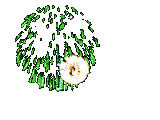 HECELER
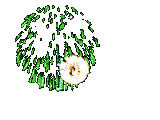 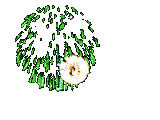 ka
ç
ka
ç
kaç
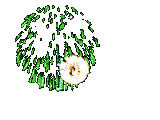 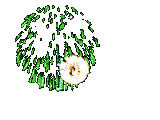 HECELER
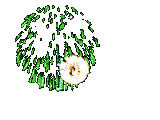 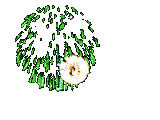 sa
ç
sa
ç
saç
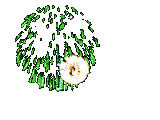 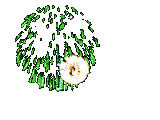 HECELER
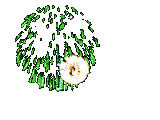 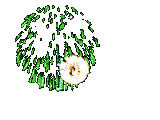 se
ç
se
ç
seç
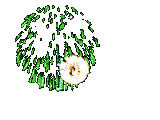 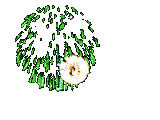 HECELER
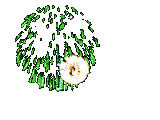 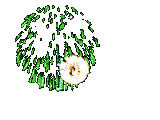 ma
ç
ma
ç
maç
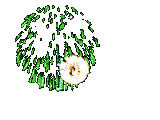 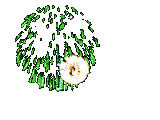 HECELER
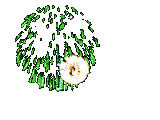 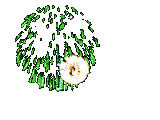 ge
ç
ge
ç
geç
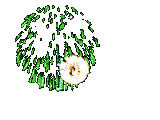 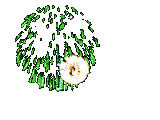 HECELER
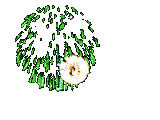 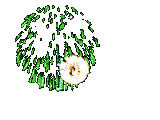 ç
ç
ık
ık
çık
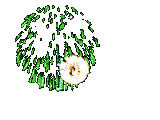 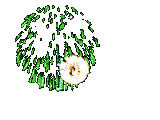 HECELER
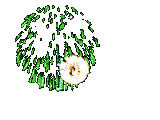 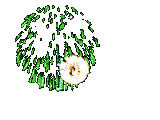 ç
ç
an
an
çan
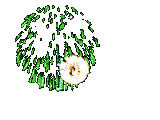 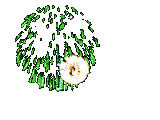 HECELER
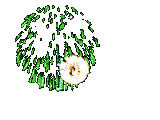 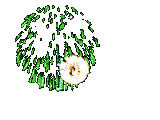 ç
öl
ç
öl
çöl
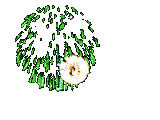 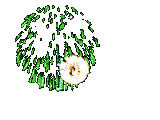 HECELER
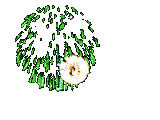 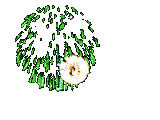 ç
ç
ok
ok
çok
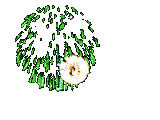 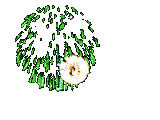 HECELER
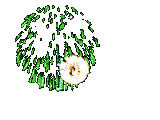 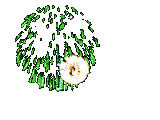 ç
ç
ek
ek
çek
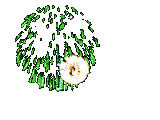 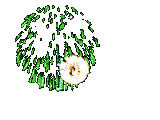 HECELER
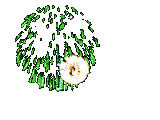 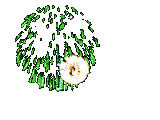 ç
ç
ök
ök
çök
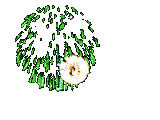 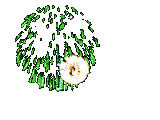 HECELER
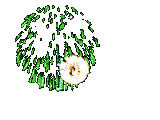 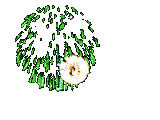 ç
iz
ç
iz
çiz
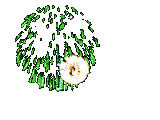 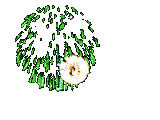 HECELER
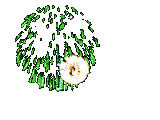 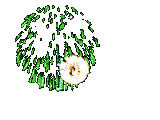 ç
öz
ç
öz
çöz
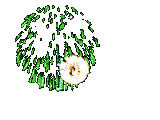 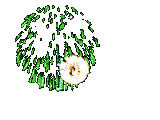 DERS:TÜRKÇE
KONU:Ç SESİ HECE SUNUSU
HAZIRLAYAN: İHSAN DURAK
100.YIL İLKOKULU
1.SINIF ÖĞRETMENİ